Utrinki s Kreativca in Umetnika
šolsko leto: 2024/2025
Učiteljica: Barbara Miklič Gregorec
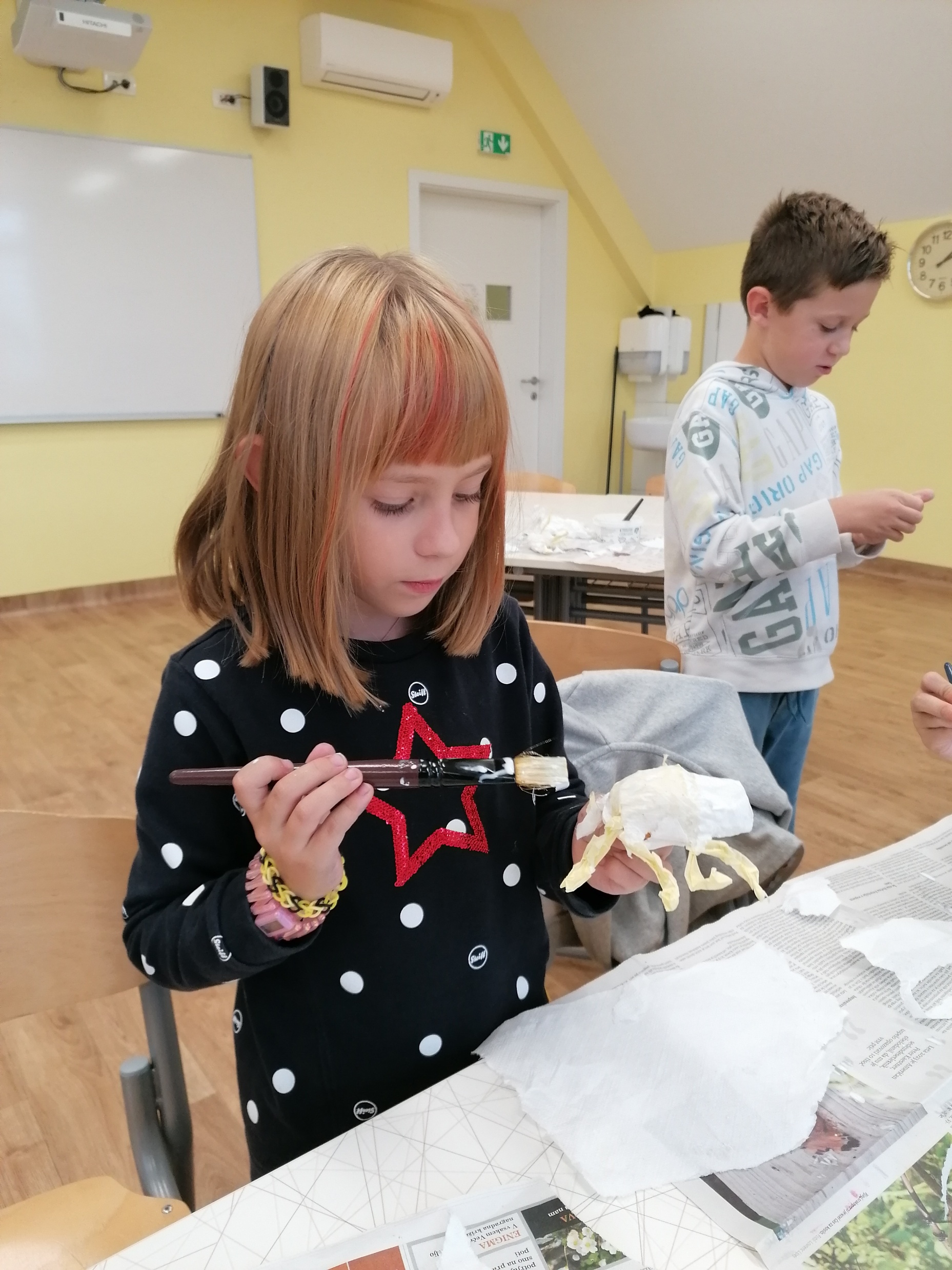 Na Kreativcu smo ustvarjali iz odpadne embalaže. Ali veš, da lahko iz „kinder jajčka“ nastane pajek?
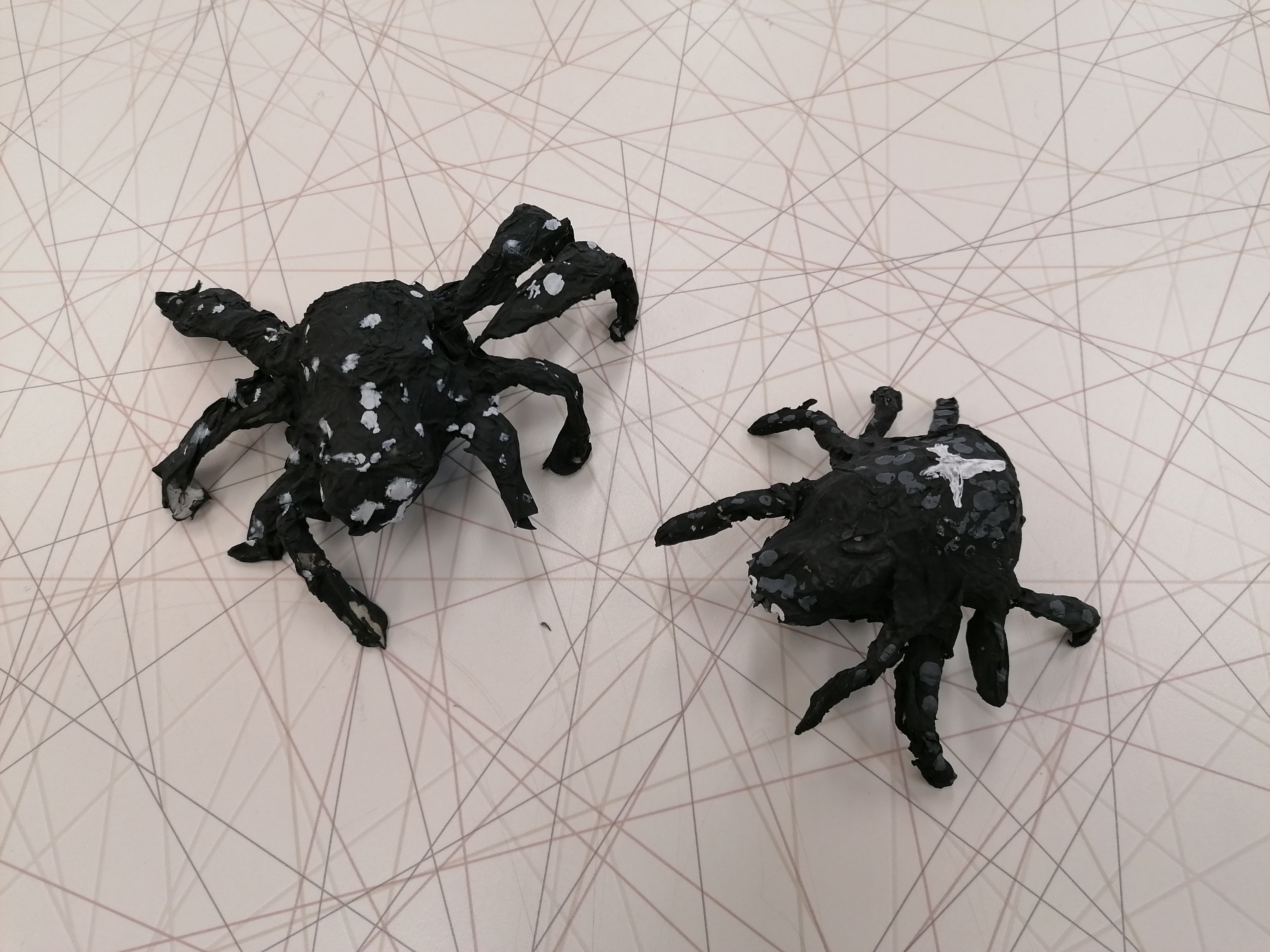 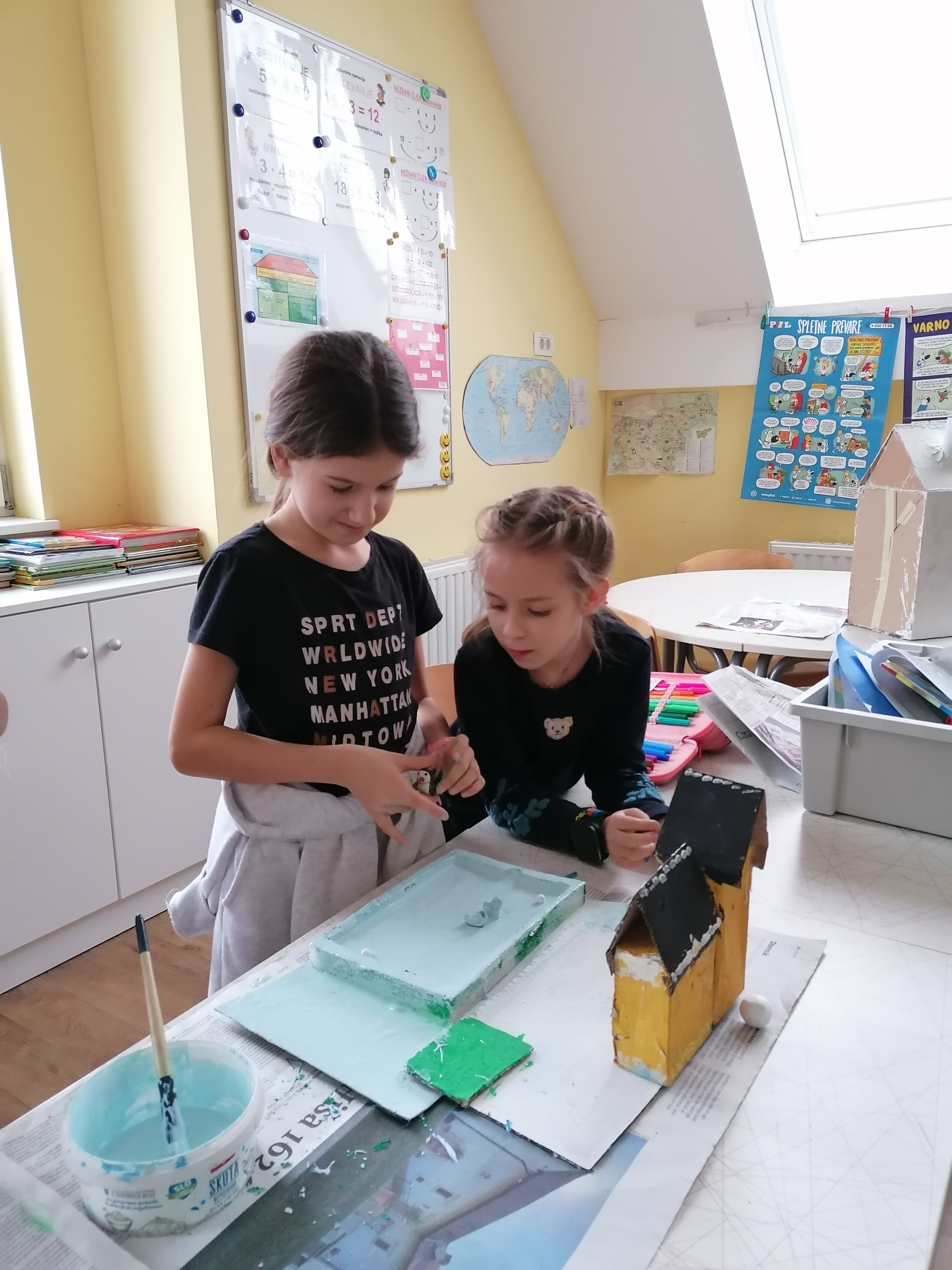 Pozimi je čas za zimske športe. Ker radi drsava, sva naredili hišo z drsališčem.
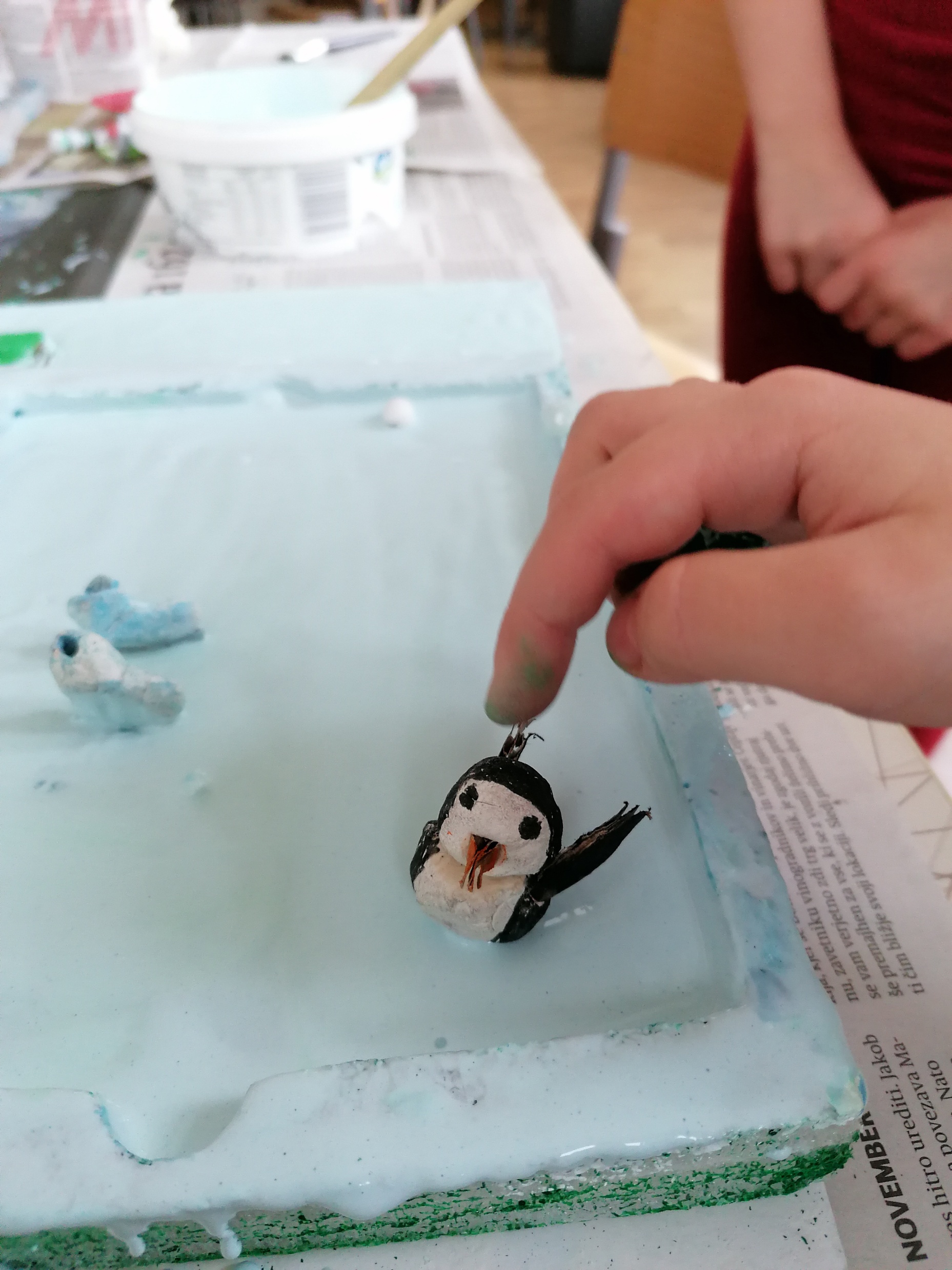 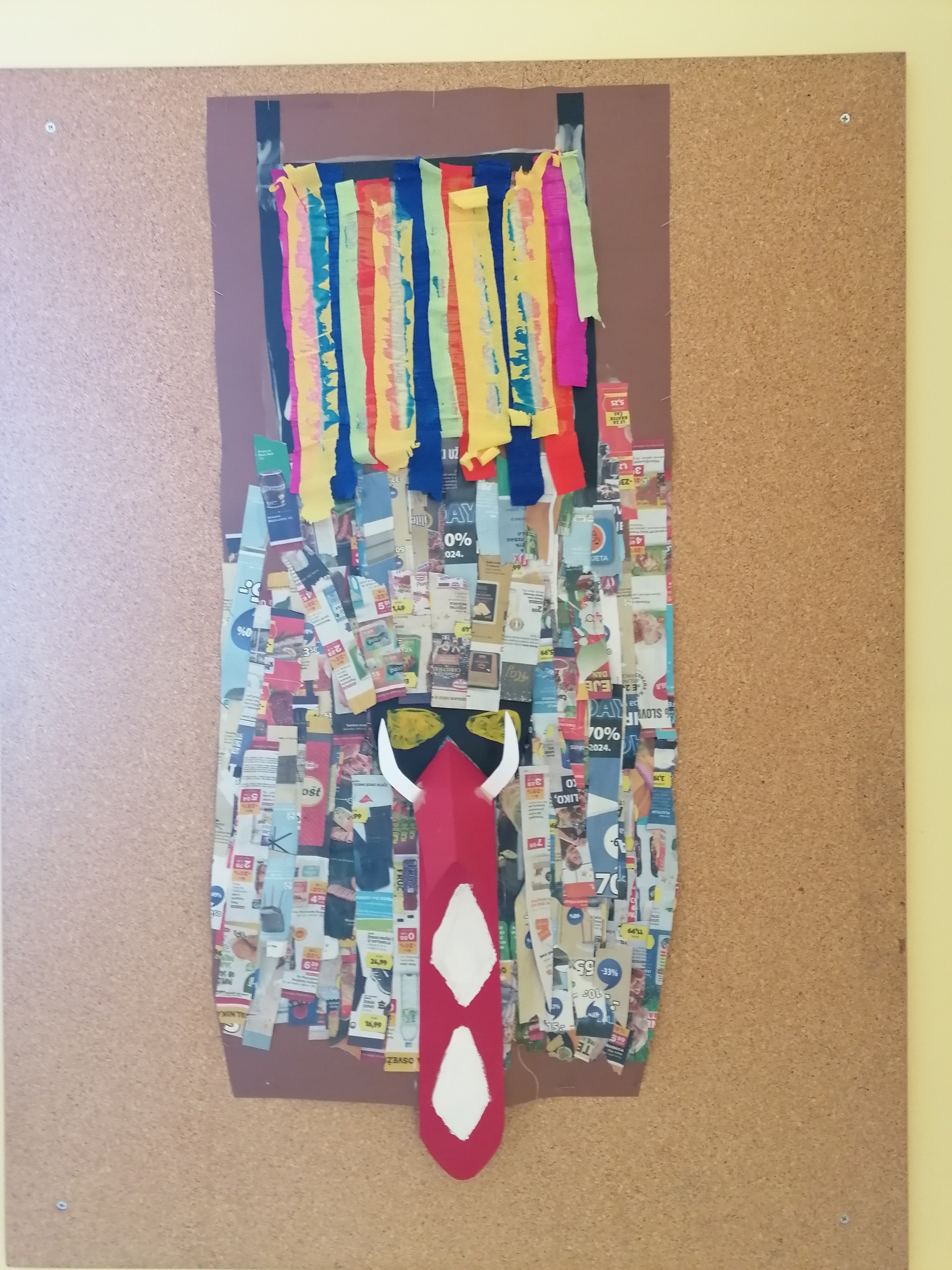 Iz papirja je nastal tudi tale prikupen pingvin, ki ga je ustvarila Yelyzaveta iz 3. a.
Masko kurenta smo razstavili v jedilnici podružnice Dobrovce. Ustvaril jo je Jan Švajger iz 5. a
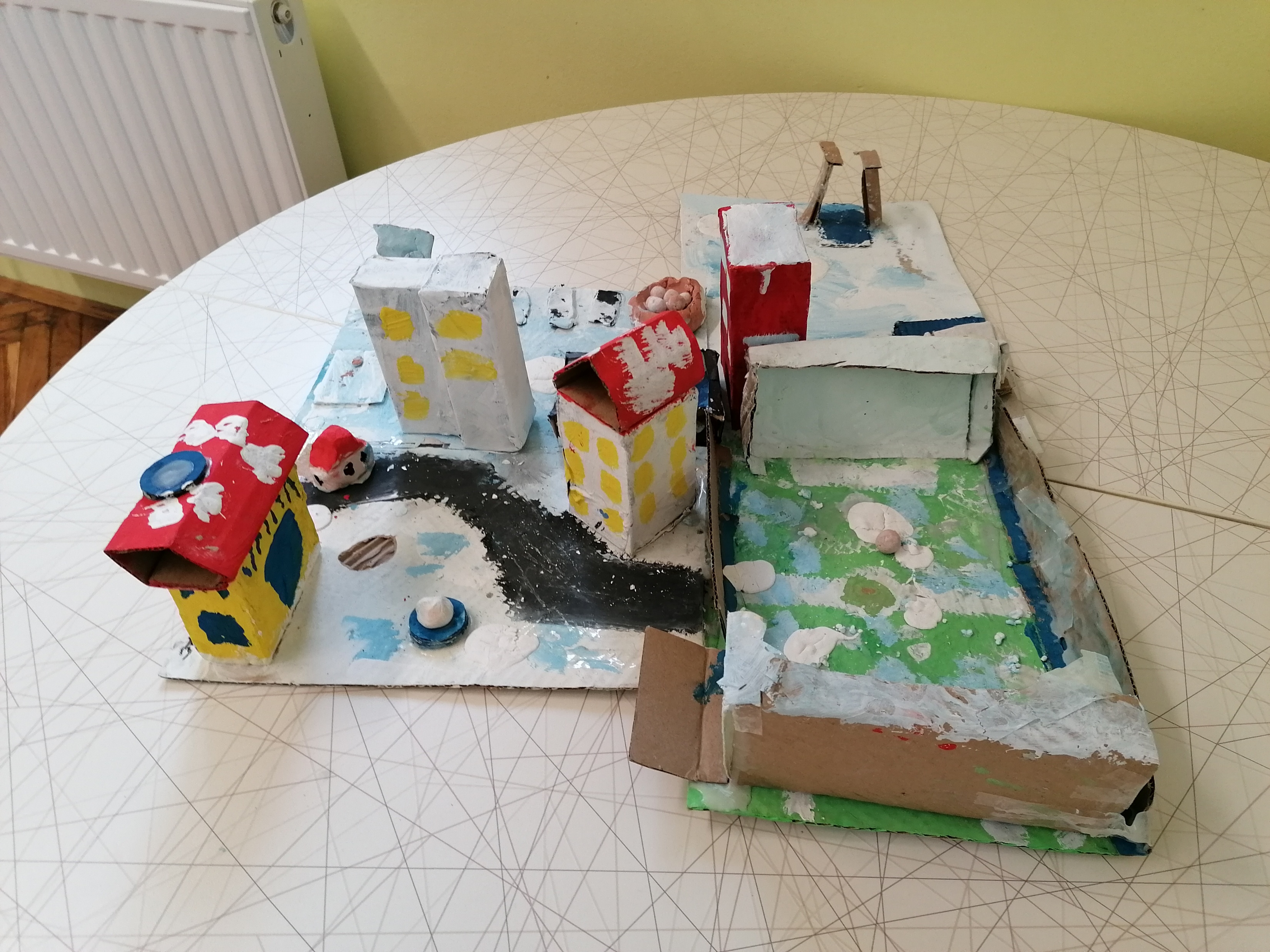 Iz praznih škatlic in druge odpadne embalaže smo naredili mesto z nogometnim igriščem.
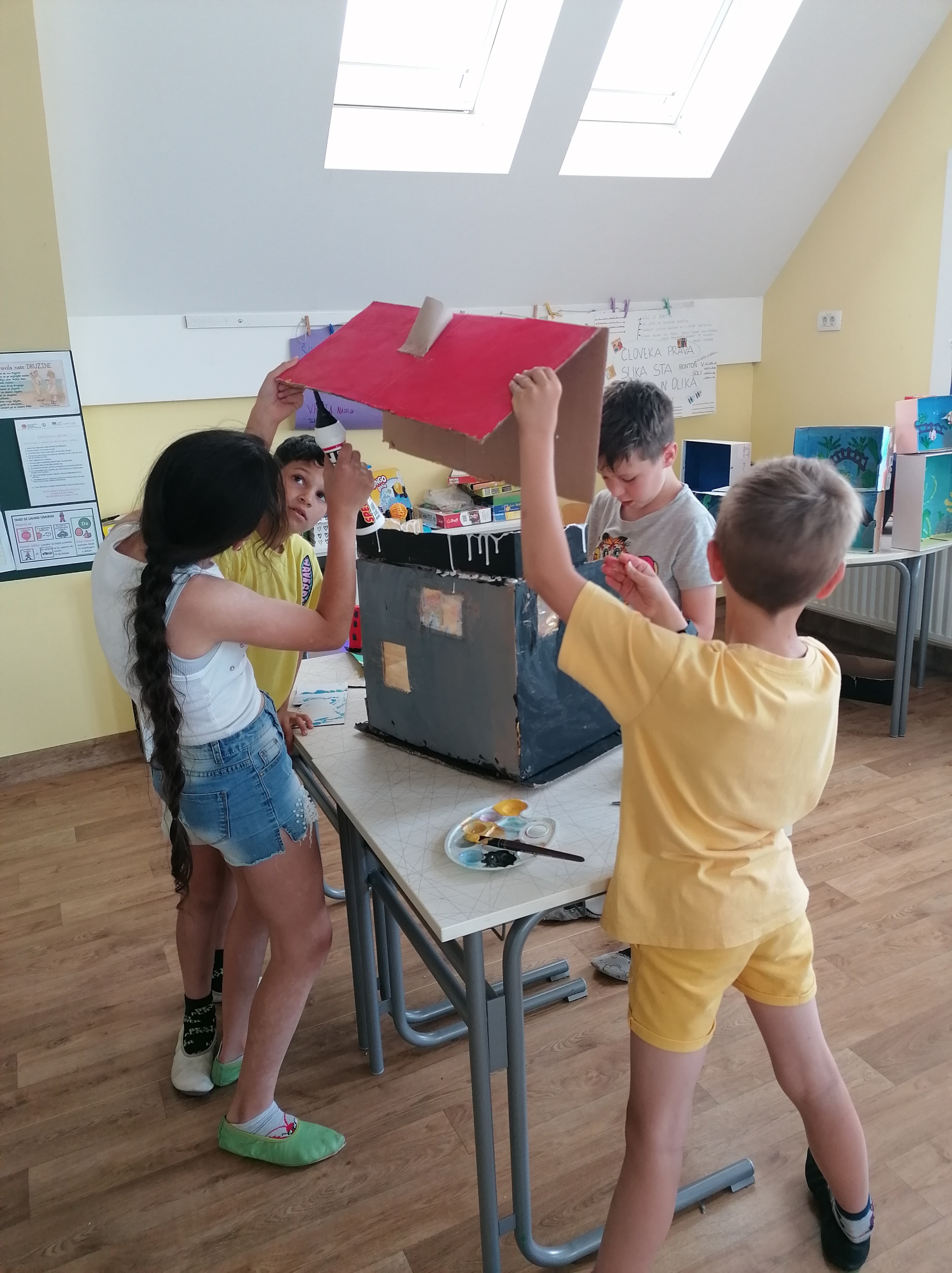 Še malo… in naša hiša bo dobila streho.
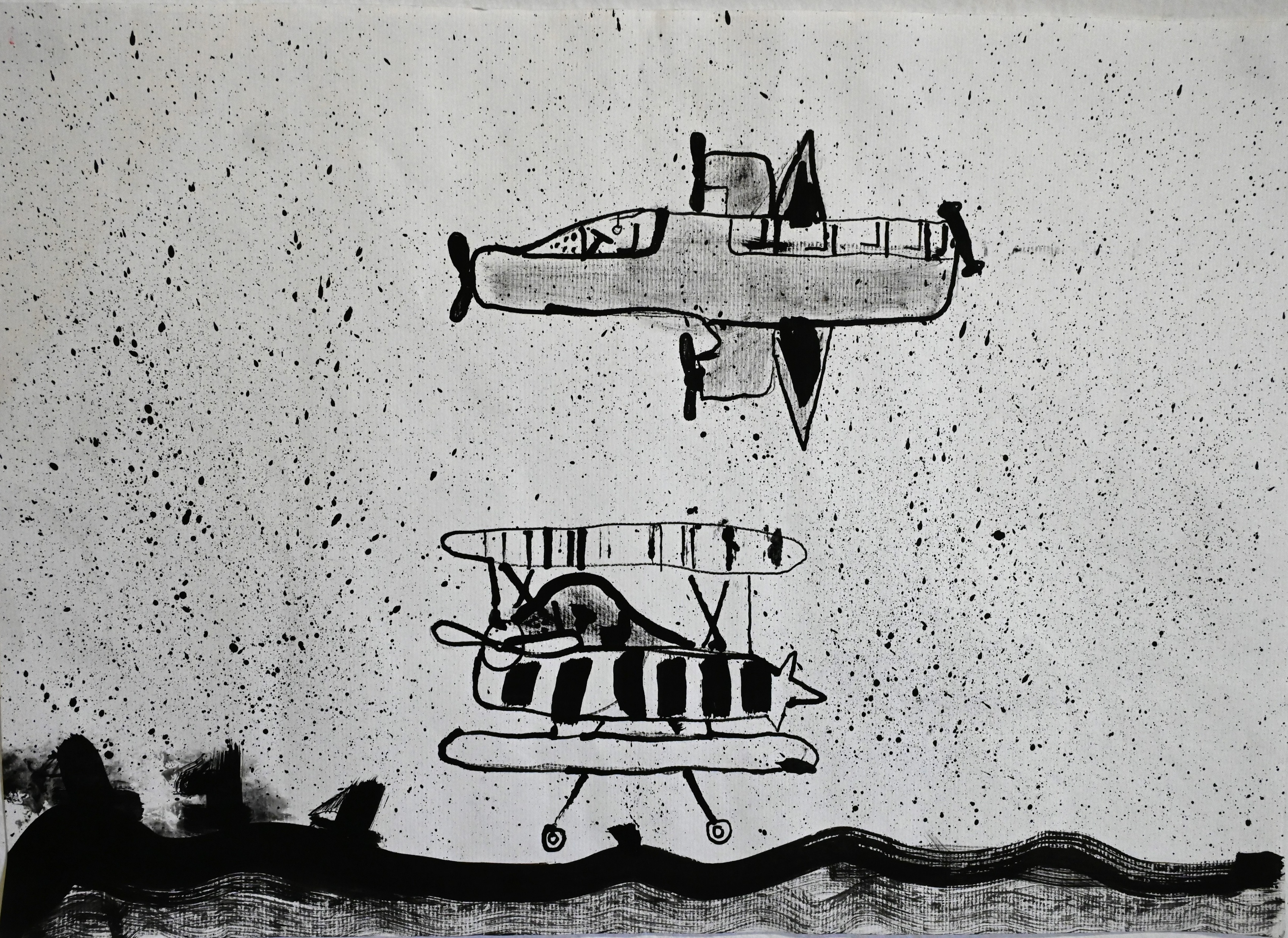 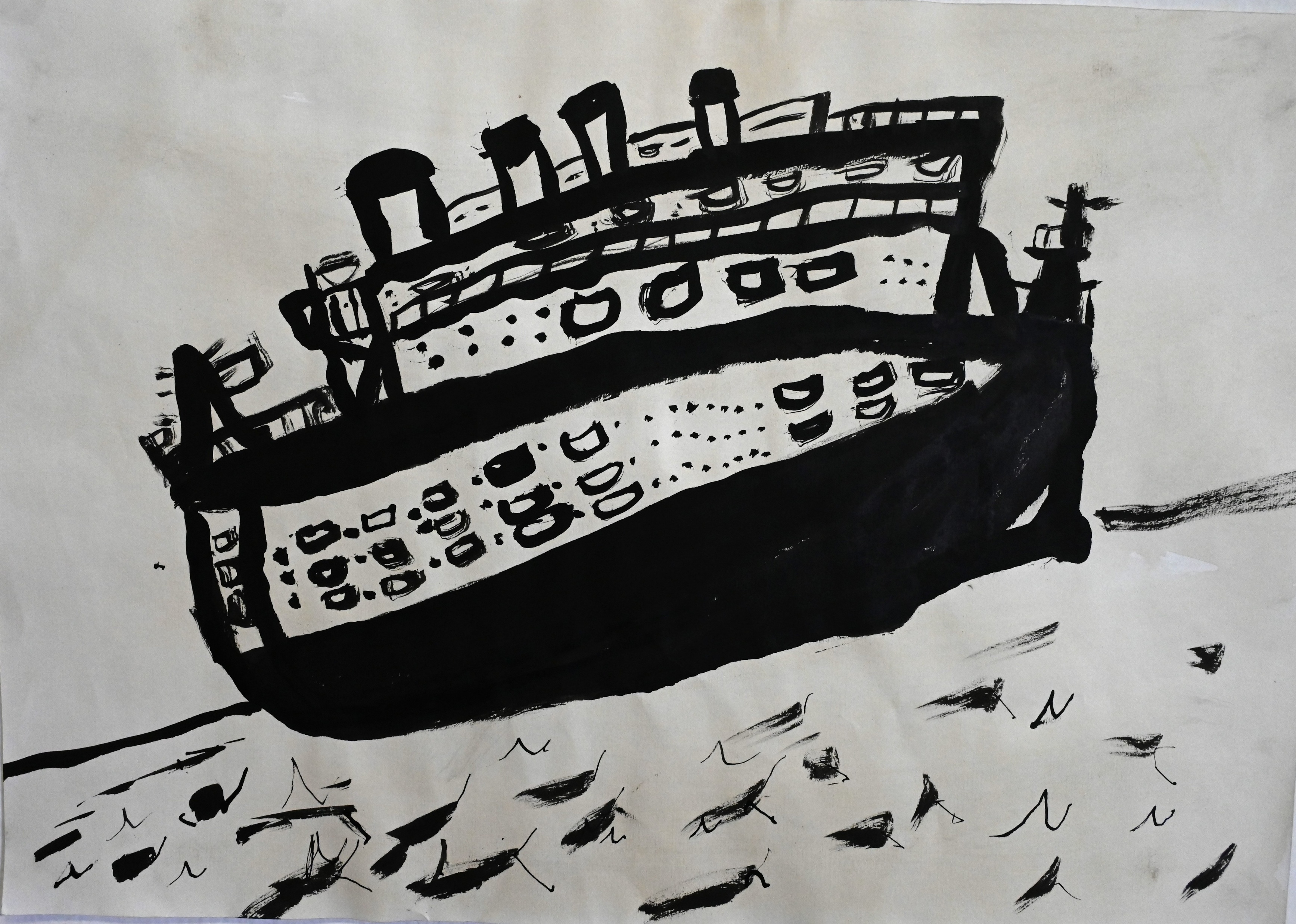 Alim Kajtazi, Starodobna letala, risba s tušem, 2025
Luka Švajger,  Titanik, risba s tušem, 2025
Na sliki sta nagrajeni likovni deli 28. mednarodnega likovnega natečaja Muzeja novejše zgodovine Celje z naslovom Pogled v preteklost, ki sta nastali na likovni dejavnosti Umetnik sem.
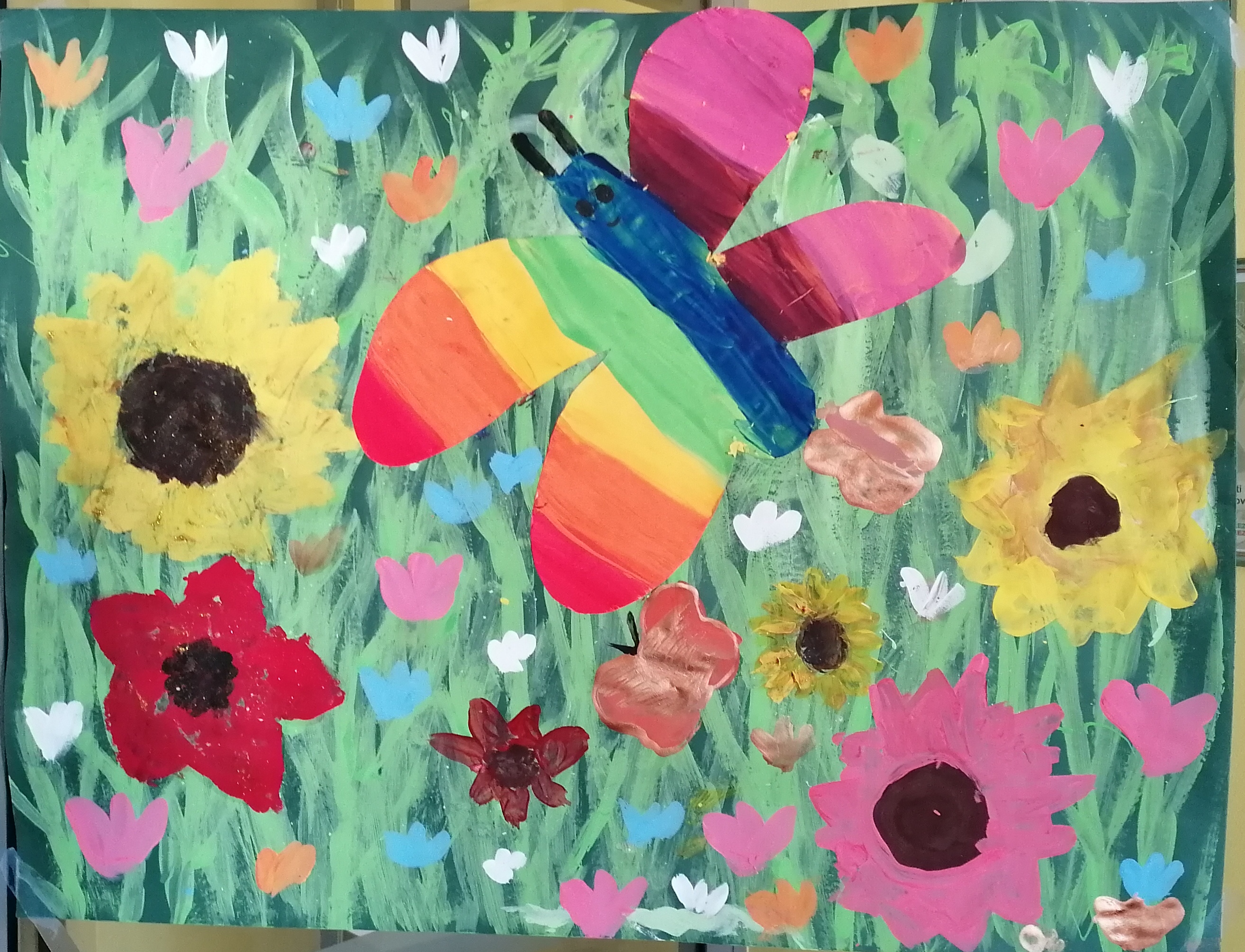 Cvetoči travnik sta ustvarili Yelyzaveta in Ajna iz 3. a.
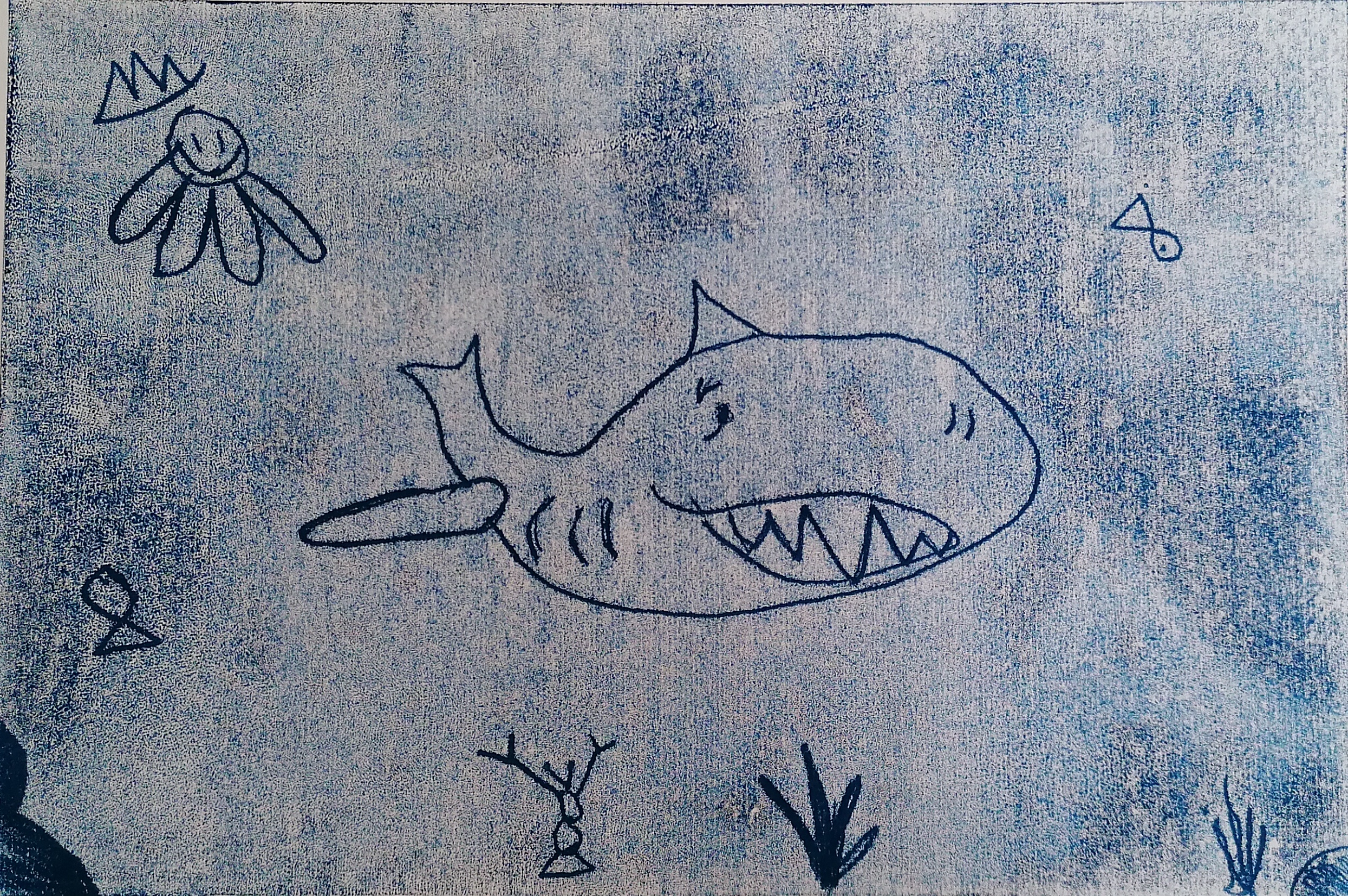 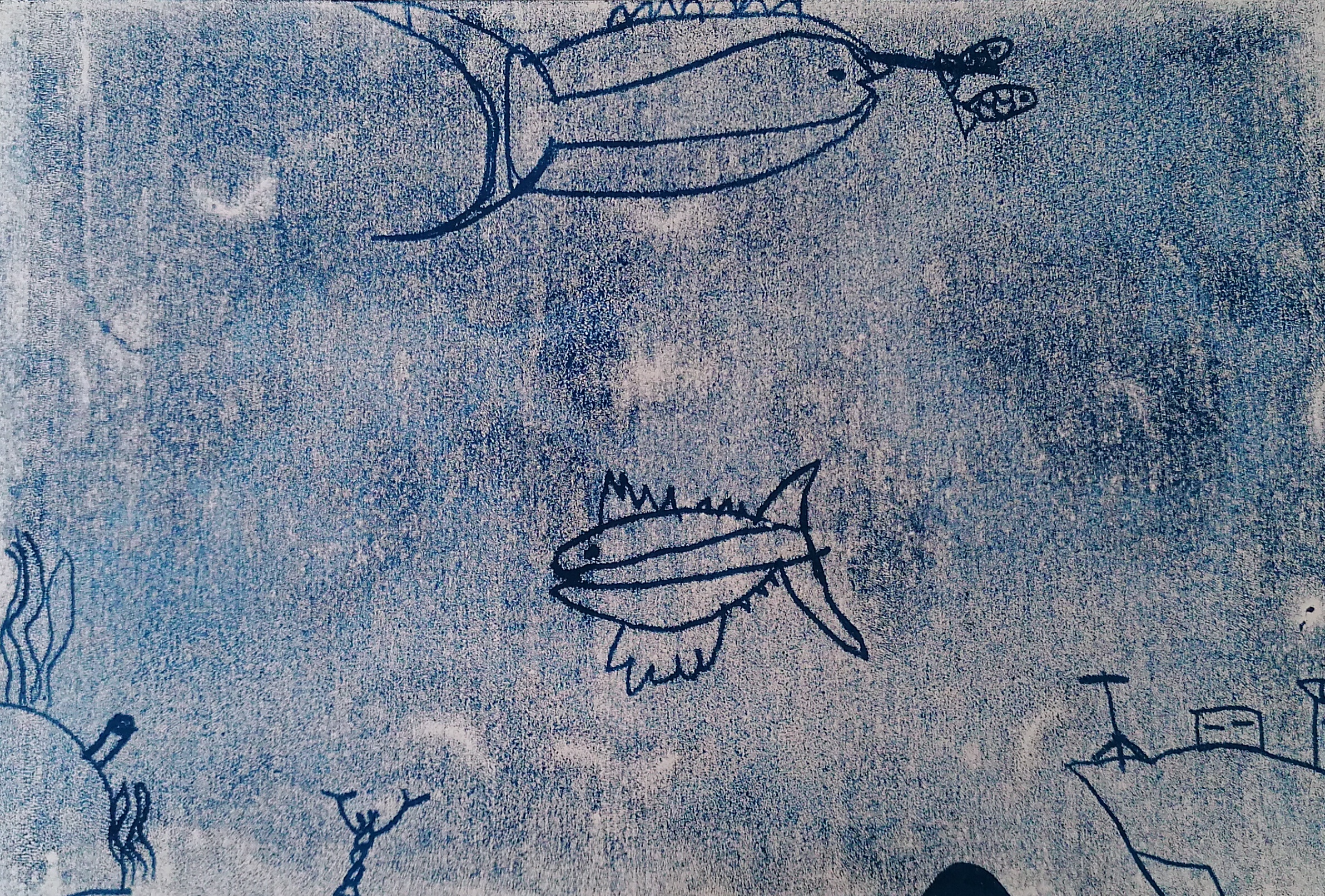 Niki Čander, morske živali, monotipija, 2025
Luka Švajger, morske živali, monotipija, 2025
Na likovni dejavnosti Umetnik sem smo ustvarjali tudi na likovnem področju grafike. Učenci so spoznali monotipijo.
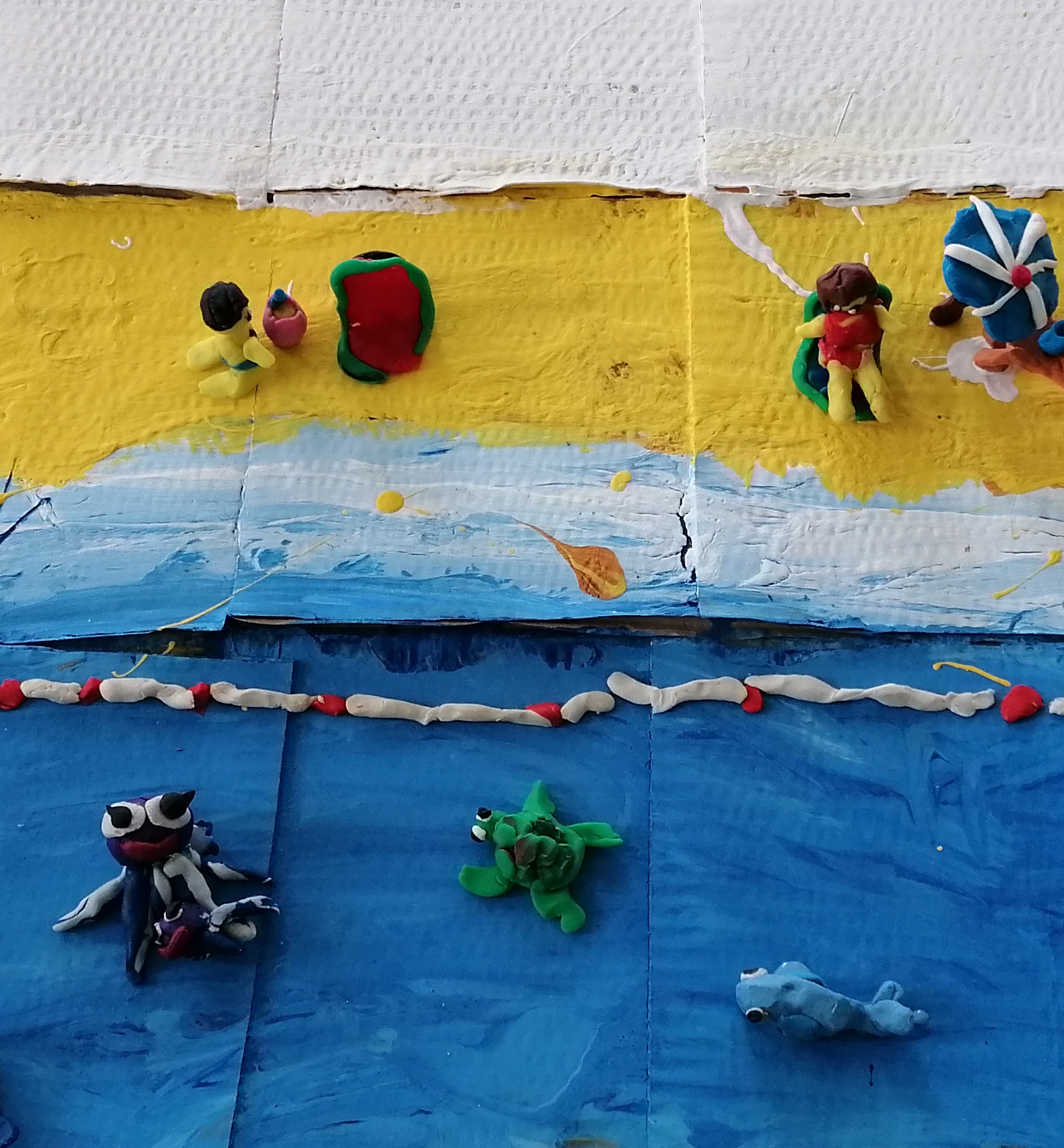 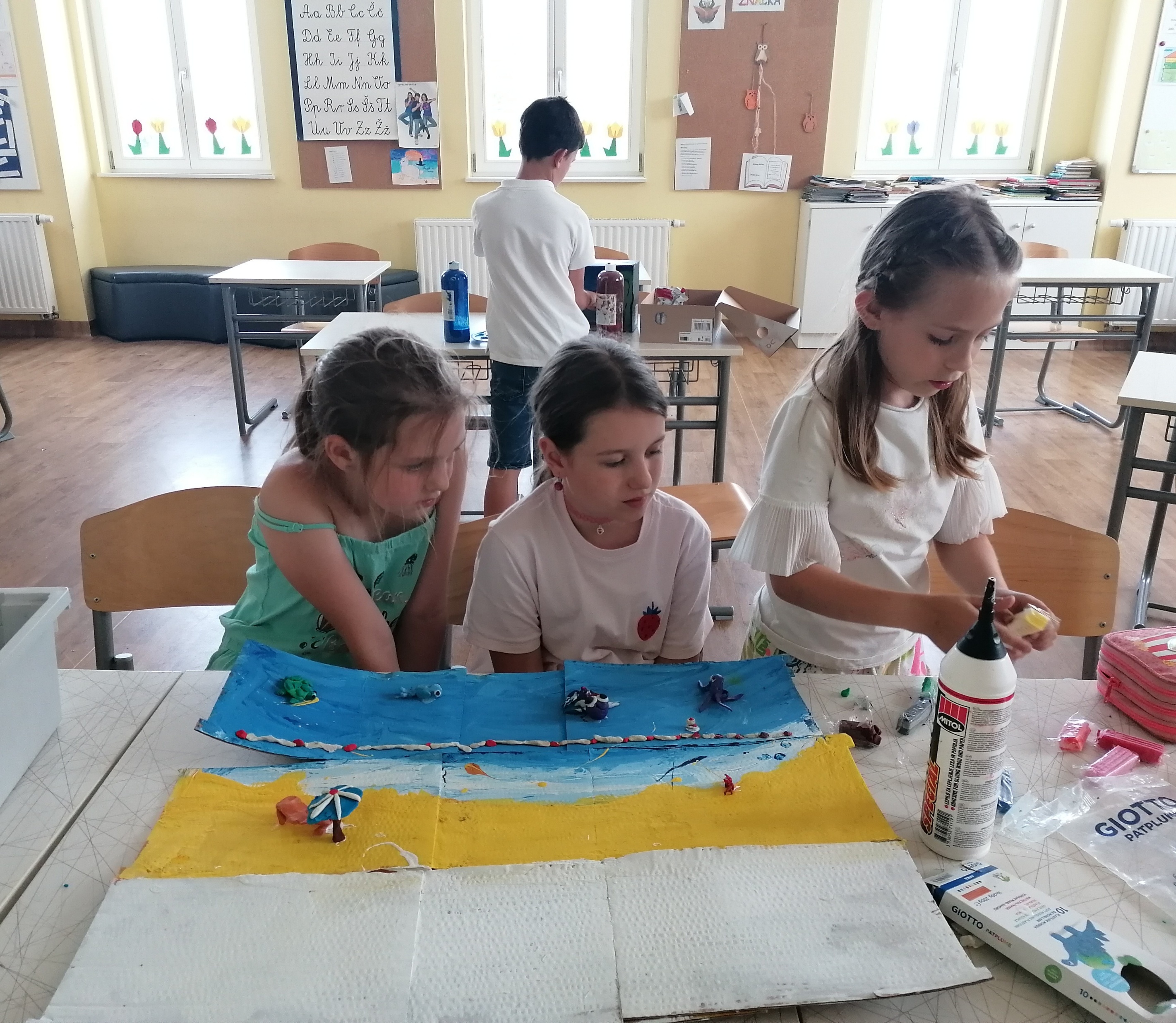 Tako pa izgleda naša plaža. Učenci so ustvarjali v kombinirani likovni tehniki slikanja in oblikovanja iz plastelina.
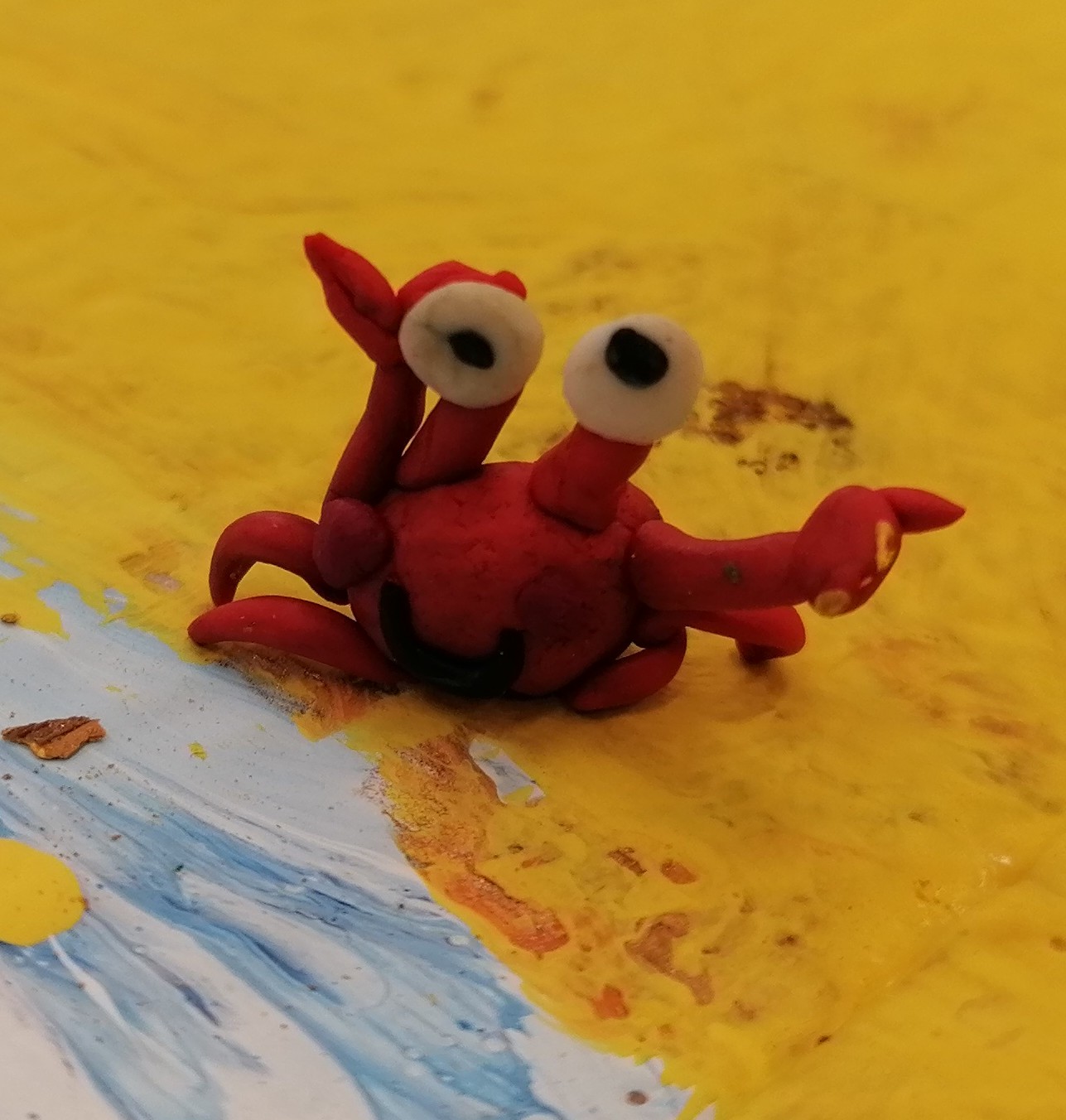 LEPE POČITNICE!